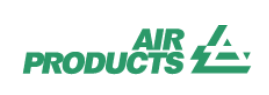 Air Products and Chemicals
June  MicNOVA Stock Presentation
Jo Murphy
Founded 1940
Global  Reach (50 countries and  about 2300 employees)
Basic Materials sector, diversified chemical industry
Largest supplier of hydrogen and  helium  in the  world
[Speaker Notes: This is a large well-run company with about 13 Billion in Revenues that’s been around for a long time. It operates in 50 countries and is in the Basic Materials sector and is the third largest industrial diversified chemical  company in the world.  It stands out as the largest hydrogen producer in the world.]
Best description of what they do:

Leading provider of equipment  that can separate atmospheric gases (nitrogen & oxygen) from natural gas

Largest provider  of process gases from natural gas (hydrogen, helium, and carbon dioxide) from crude oil

Largest producer of hydrogen  through electrolysis
[Speaker Notes: They provide the machinery that can pull nitrogen and oxygen  out  of natural gas and they then sell their process gases to energy companies to help  them de-carbonize their operations.]
[Speaker Notes: Large global company with 13 ? Billion in sales that has been around for over 80 years. And serves over 30 industries from energy to chemical to food and medicine.]
[Speaker Notes: Half of their market is the energy and chemicals companies. But smaller markets for them are the electronic industry, the Metals industry and a touch with Medical and food markets. Next]
[Speaker Notes: North America has 45% of revenue, with Europe and Asia 2t% each. Next]
[Speaker Notes: Half of their business comes from long-term  15 to 20 year contracts on site through their pipelines, a third from 3 to 5 year contracts  though liquid bulk in trucks,  11% through  packaged gas, and 7% through the sale of equipment.]
[Speaker Notes: They basically have two business parts: their core industrial gases business and the Hydrogen production part which removes carbon dioxide. Blue Hydogen removes all carbon dioxide while green  lowers it.  A large capital allocation (15 Billion over several years) to this area is under way and is stoking their growth. Investors  are wary of their five year allocation  to get more companies and  industries to purchase their product and so the price has gone down in  the  past two years, even while revenue continues to increase.Next]
[Speaker Notes: What they do: they have projects that capture Carbon, make hydrogen fuel cells used in transportation, have low carbon  operations, and promote renewable energy like wind turbines to to best use our resources to create a sustainable world]
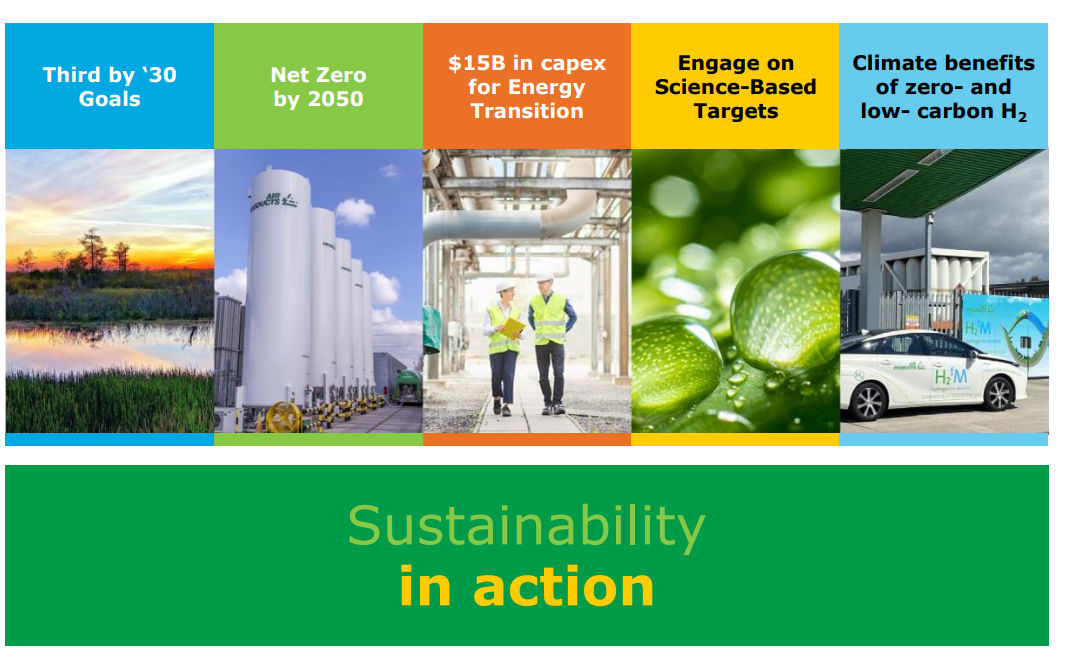 [Speaker Notes: Goal by 2030 is a reduction by 30% of carbon emissions, and a net zero carbon by 2050, by which time they hope that the synthetic gas they produce and that carbon-free fuel  cells will replace gasoline and diesel fuel in local transportation. This long-range plan is their goal going forward.  Right now,they are the world’s largest producer of hydrogen. They have acurrent  partnership with cummins to use hydrogen fuel  cells in their trucks]
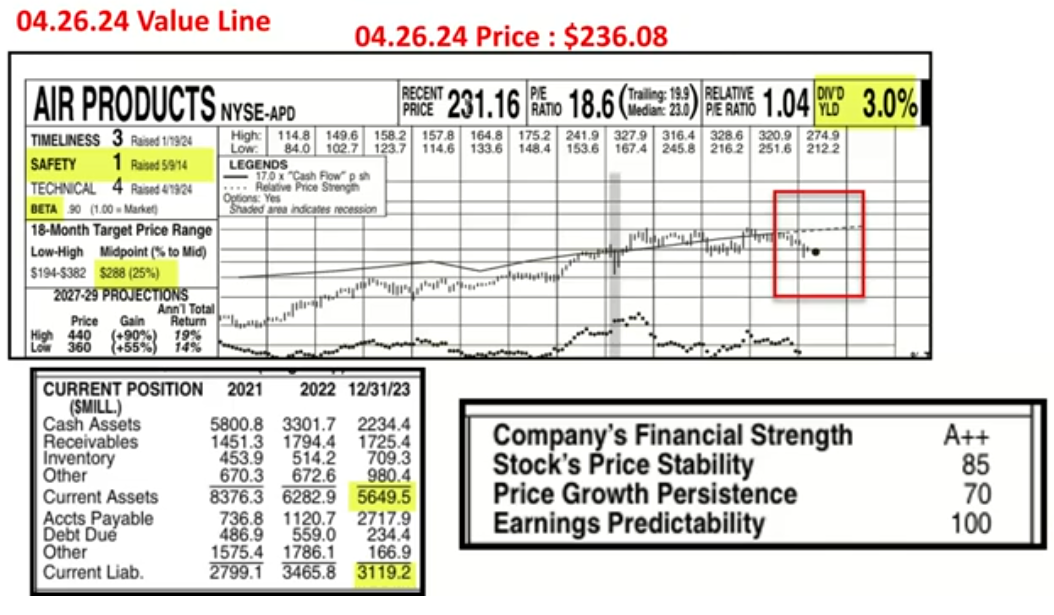 [Speaker Notes: The VL from 6 weeks ago gives APD its highest D safety rating and an A++ financial Strength rating with an Earnings Peddictability of 100. Their dividend yield is 3%.  Their current ratio is excellent, also.  Note the red box around he black dot which shows the price languishing below the value line (solid black line).  Companies fluctuate around that lline but usually revert to  the  mean, or, come back up to that line.  APD is expected to go back up..  VL thinks this  company will be in a price range of $360 to $440 in 3 to 5 years. ($279 on June 7) Next]
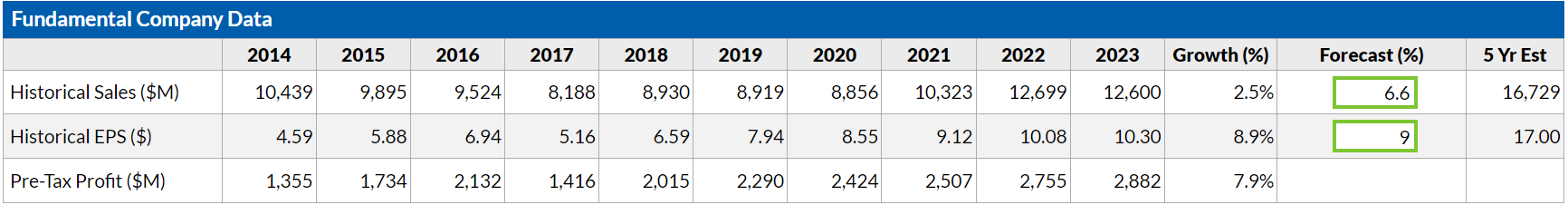 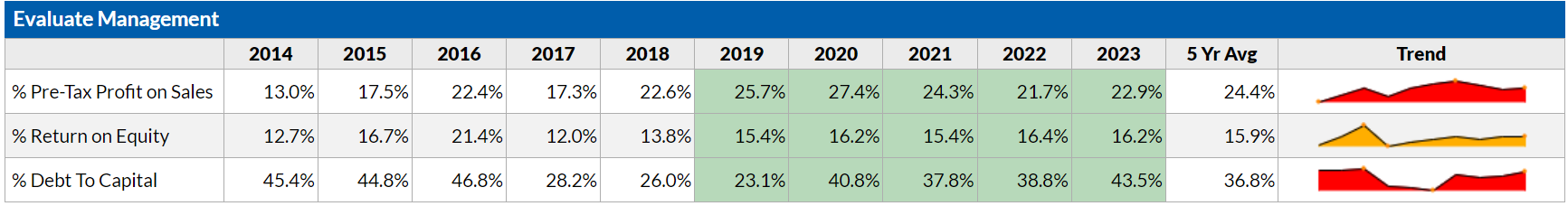 [Speaker Notes: Analyst estimates are the open green and  blue circles.  Note  that eps and pe-tax profit  has been  rising for the  past two quarters while sales have faltered.  This company’s product is a commodity that depends on macroeconomic conditions and so rises and falls with the world markets.  LIN, its closest competitor follows the same trend. Sales Growth for the past 10 ears has only been 2.5% but I am  forcasting 6.6 % which is lower than ACE, and a growth rate of 9%. The red trend line doesn’t bother me because I see that their pre-tax profit on sales  hovers in the mid 20’s . Return on equity is also steady and in the mid-teens. They manage debt well. Next]
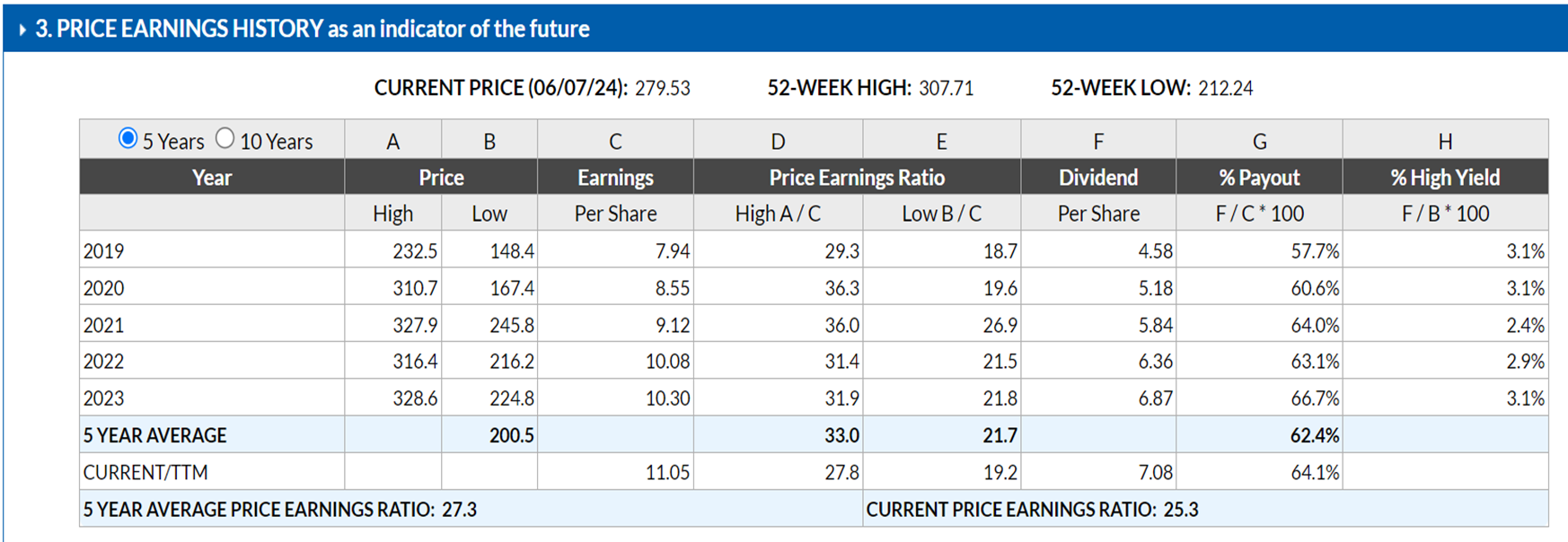 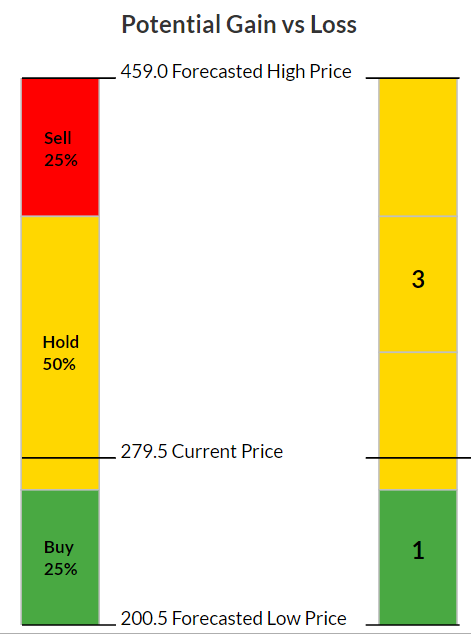 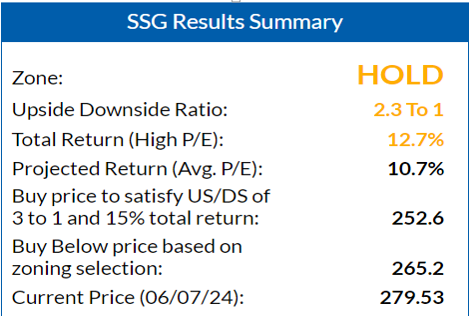 [Speaker Notes: High price for the  next five years is $459 using an average high PE of 27.  My low price is the average low price of the  last five years/ or, $200.5  I included the dividend yield of 3% and found itin the HOLD range.  With an  upside/downside ratio of 2.3 to 1  with a projected total return of 10.7, not bad for a large company..  It is suggested that a price under $265 would be in the  buy  range..]
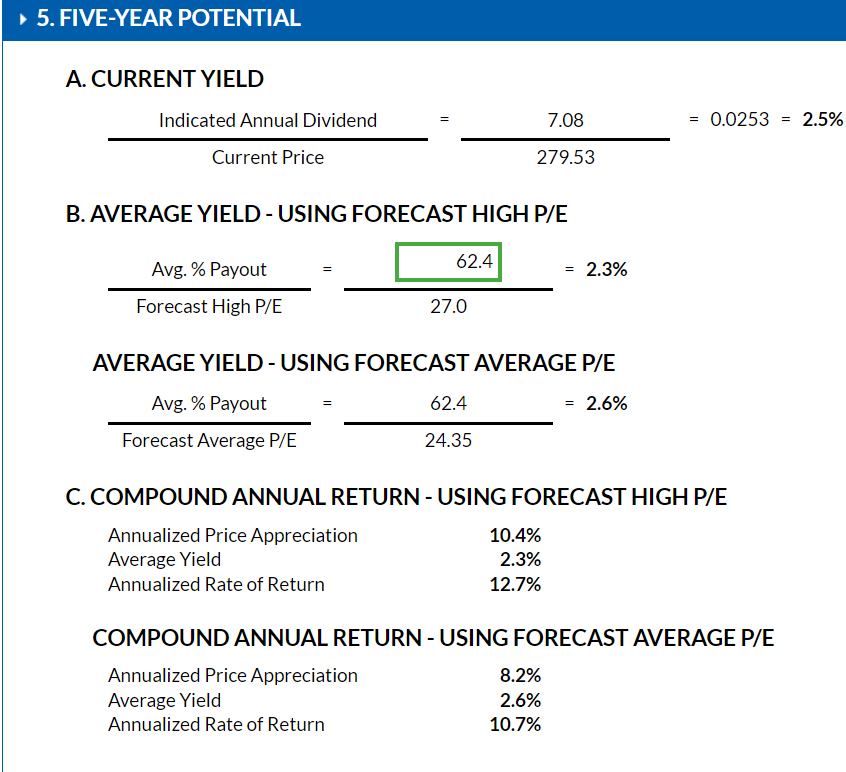 Breaking News June 7, 2024
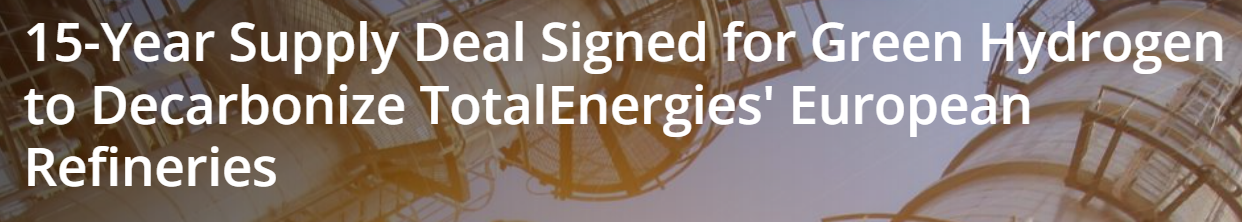 [Speaker Notes: Air Products, worldwide leader in terms of hydrogen supply, has been a first mover, committing more than $15 billion dollars to real, large-scale energy transition projects and launching several large low carbon hydrogen projects in the world, making it a leading and reliable supplier.]
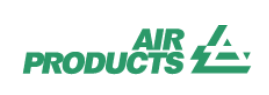 If you are looking for a company in the Basic  Materials sector, Air Products is an excellent choice to consider. f